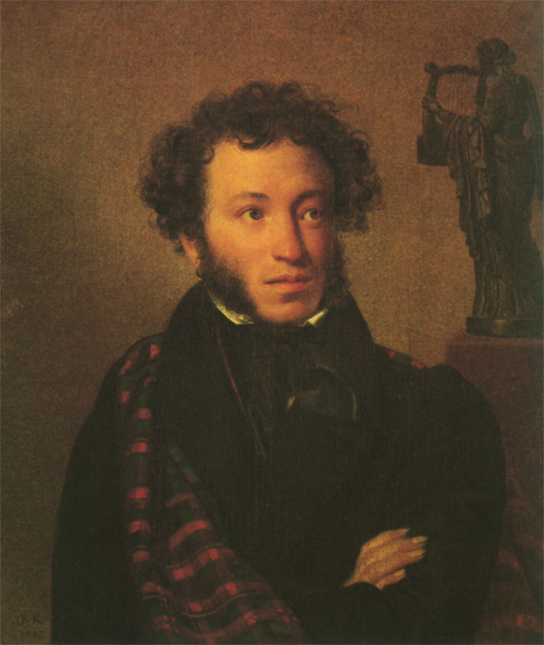 К В Н  по сказкамА. С. ПУШКИНА
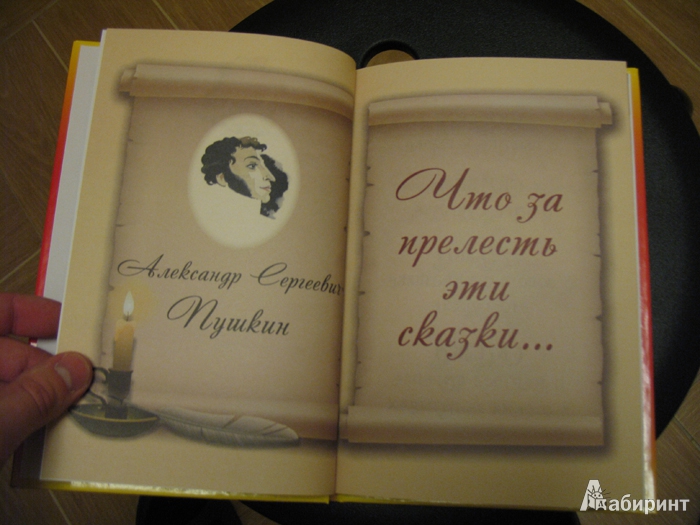 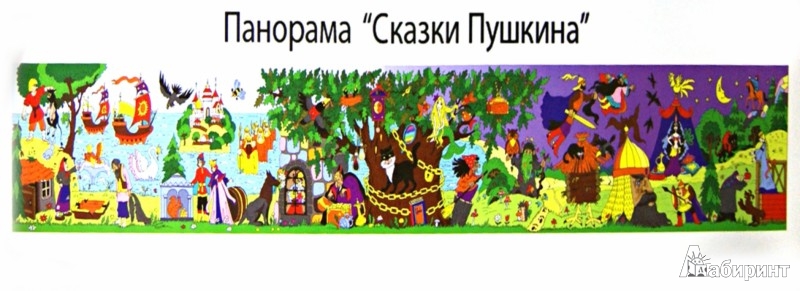 Что за прелесть эти сказки!
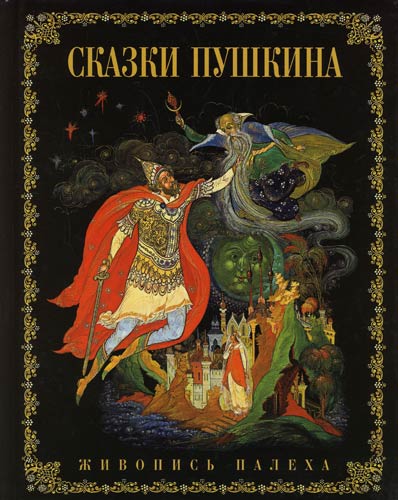 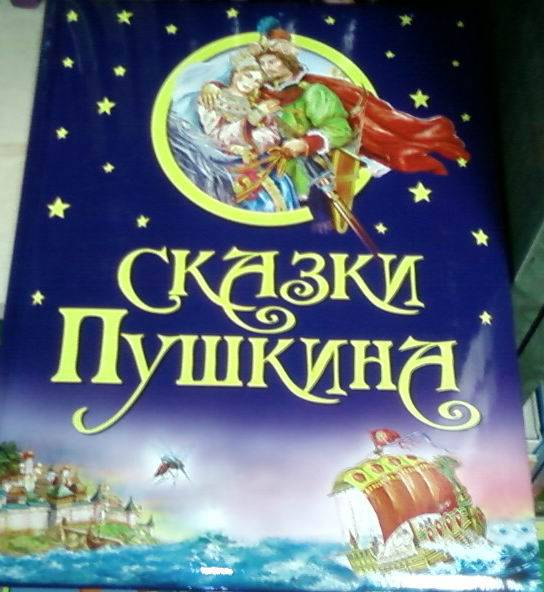 ДЕВИЗ   К В Н
«В клуб пришёл не хмурь лица.Будь весёлым до конца.Ты не зритель и не гость,А программы нашей гвоздь.Не стесняйся, не ломайся,Всем законам подчиняйся!»
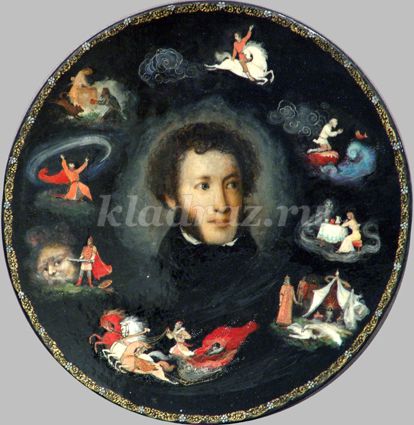 РАЗМИНКА КОМАНД
1 конкурс: «Разминка»:• Где родился А.С.Пушкин? • Когда родился А.С.Пушкин? (• От кого маленький Саша узнал русские народные сказки? 
• Сколько всего сказок написал великий поэт? (
• Назовите все сказки?
ОТВЕТЫ:В МОСКВЕ,6.06 1799г, от няни Арины Родионовны, 5 и 1не закончил
(«Сказка о царе Салтане …»,«Сказка о рыбаке и рыбке»,«Сказка о мёртвой царевне …»,«Сказка о золотом петушке…»,«Сказка о попе и работнике его Балде …»,«Медведица» незаконченная)
2 конкурс- узнай эти строки
1. Три девицы под окномпряли поздно вечерком. 2. Жил старик со своею старухойУ самого синего моря. 3. «Свет мой зеркальце, скажи,Да всю правду доложи…» 4. «Нужен мне работник:Повар, конюх и плотник…» 5. «Чем вы, гости, торг ведётеИ куда теперь плывёте?» 
6. «Месяц, месяц, мой дружок,Позолоченный рожок…»
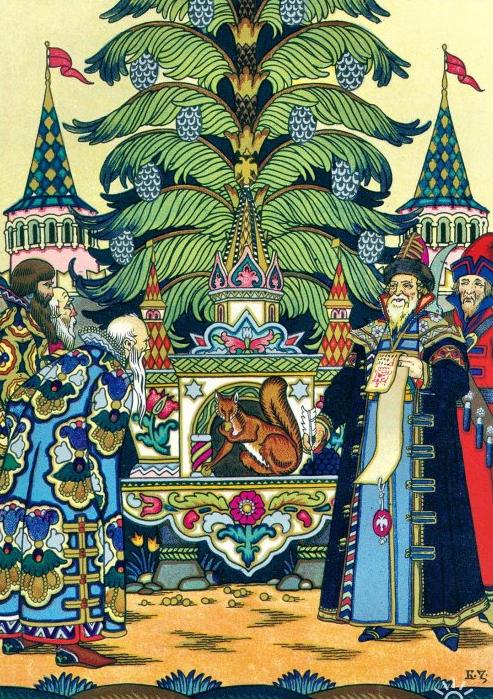 7. На него старуха не взглянула,Лишь с очей прогнать его велела. 8. Сына он теперь меньшого,Шлёт на выручку большого. 9. «Кто далее палку бросит,Тот пускай и оброк  уносит». 10. Только видит вьётся вьюга,Снег ложится на поля, Вся белёшенька земля. 11. Ветер по морю гуляет,Да кораблик подгоняет. 12. Видит девица, что тутЛюди добрые живут.Знать не будет ей обидно!
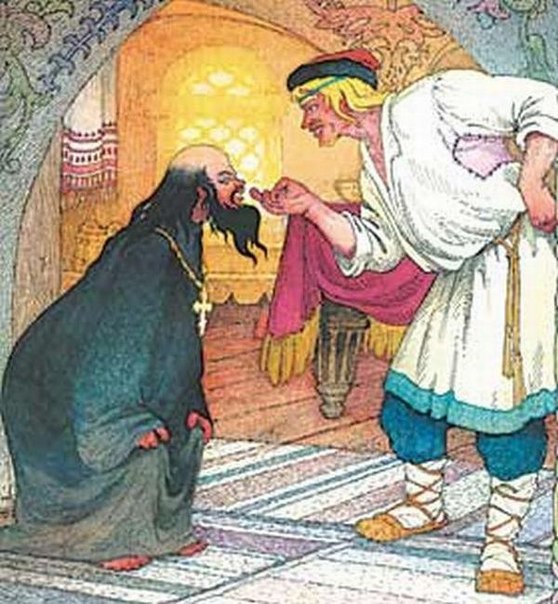 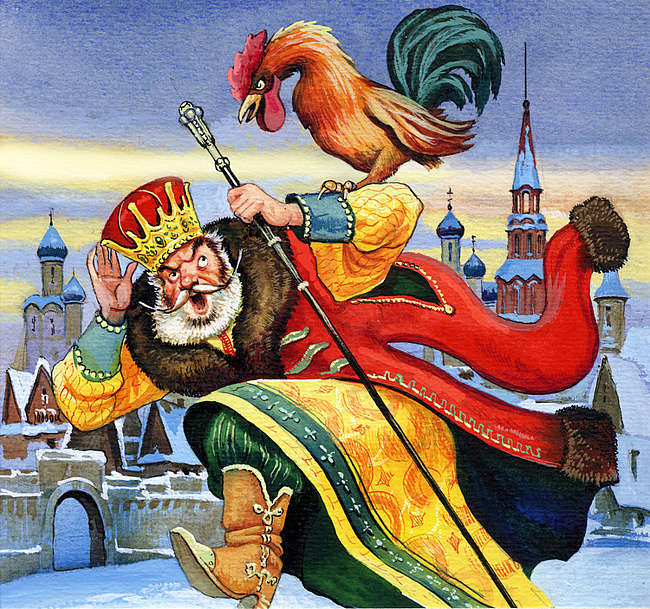 Конкурс капитановУзнай сказку по предмету.
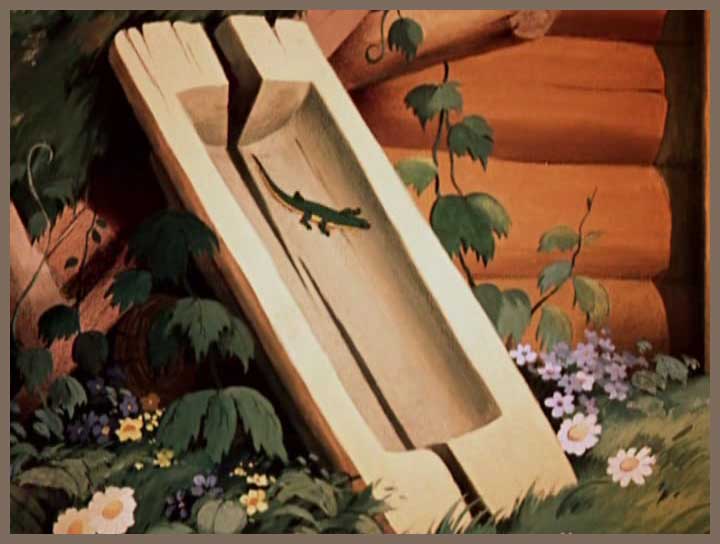 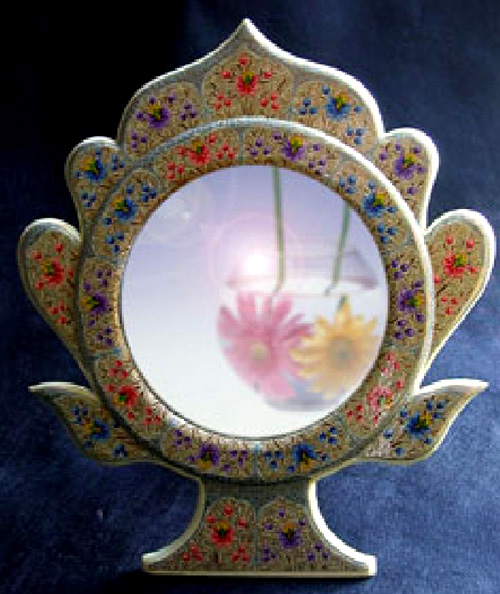 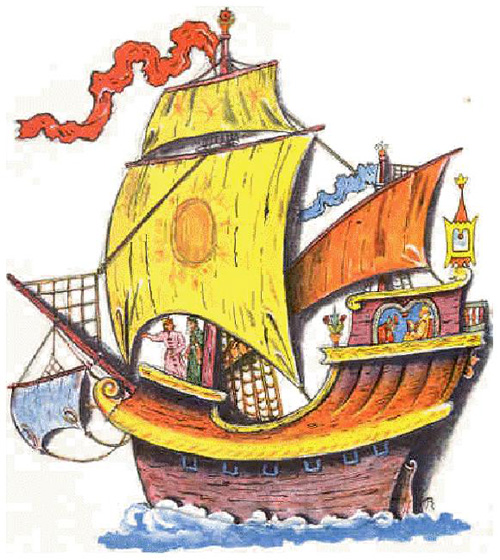 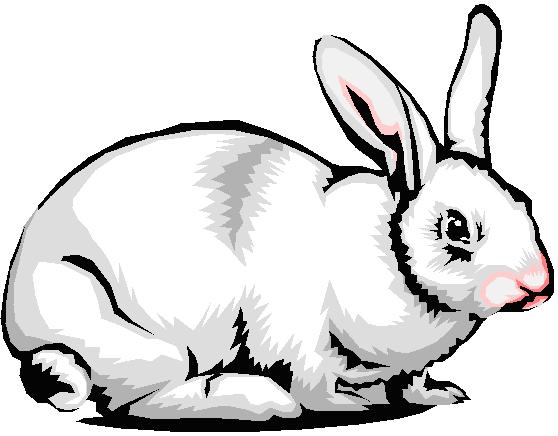 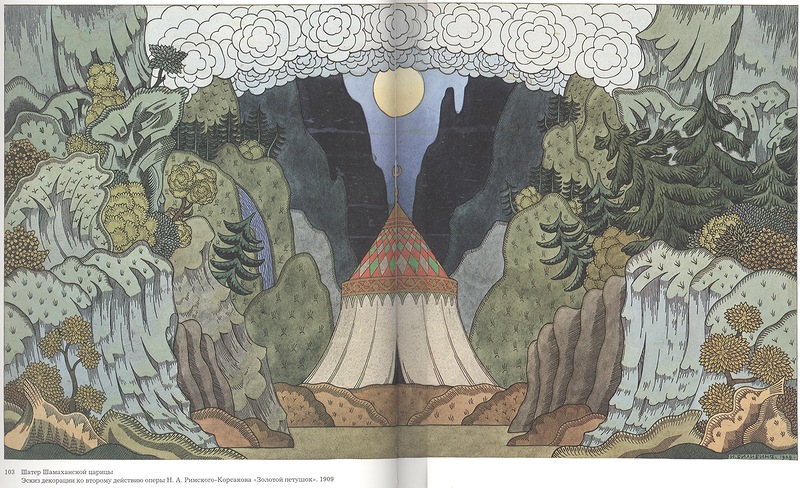 2 капитан-угадай
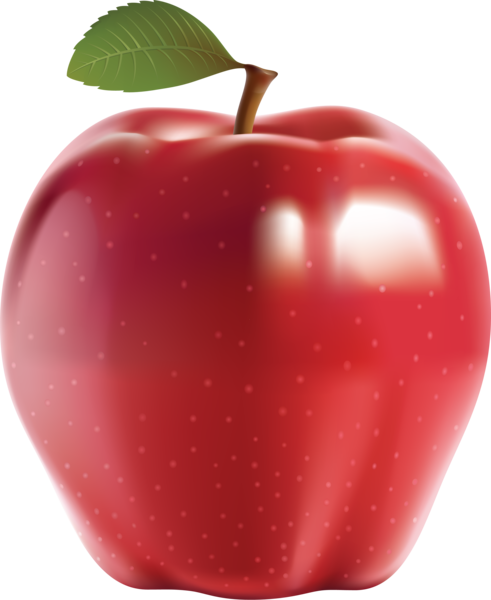 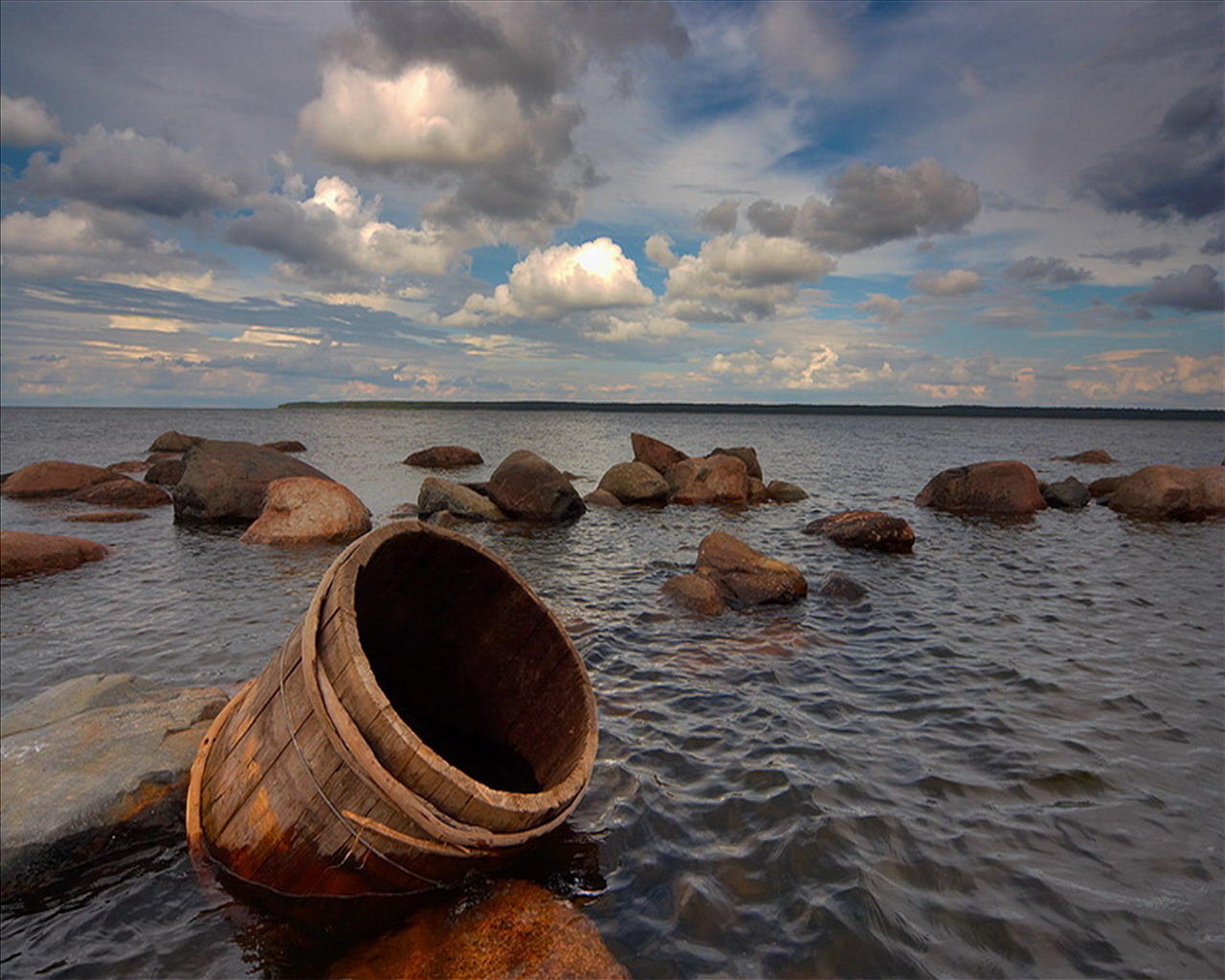 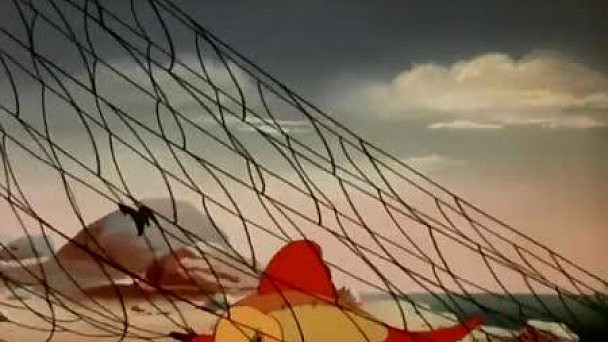 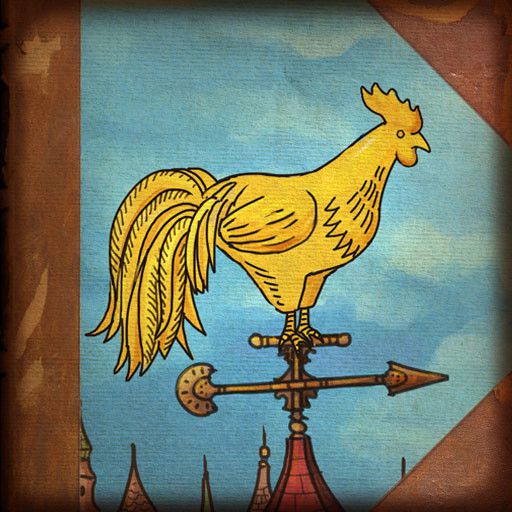 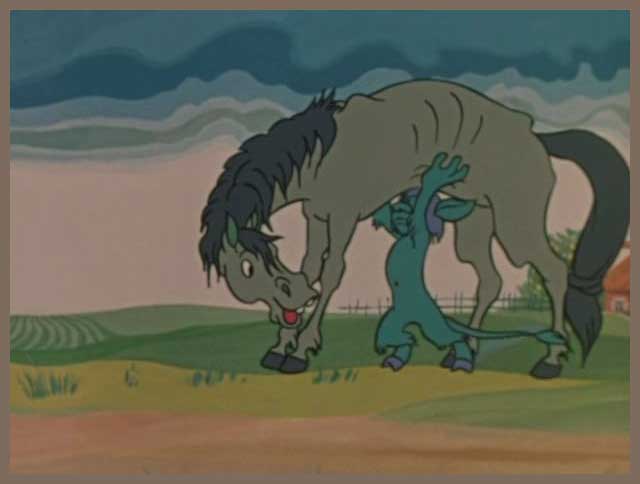 4 конкурс – «Эрудит»Из каждой команды приглашается по одному участнику.На вопрос отвечать быстро и коротко.
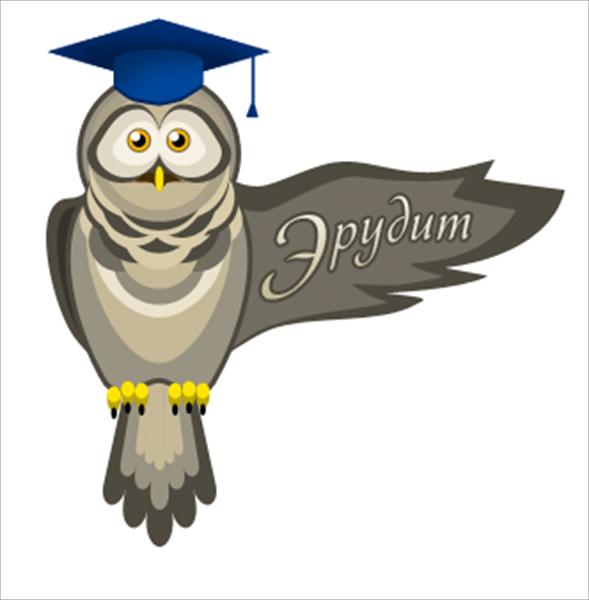 5 конкурс «Кто отправил телеграмму?»
- Да вот верёвкой хочу море морщить, 
  Да вас, проклятое племя, корчить!

- Вижу я, что тут
  Люди добрые живут;
  Знать не будет мне обидно!
«Кто отправил телеграмму?»
-В кухне злится повариха, 
 Плачет у станка ткачиха,
 И завидуют все мне
 Государевой жене…

-Подарите мне девицу, 
 Шамаханскую царицу!
6 задание-Узнай сказку по словам
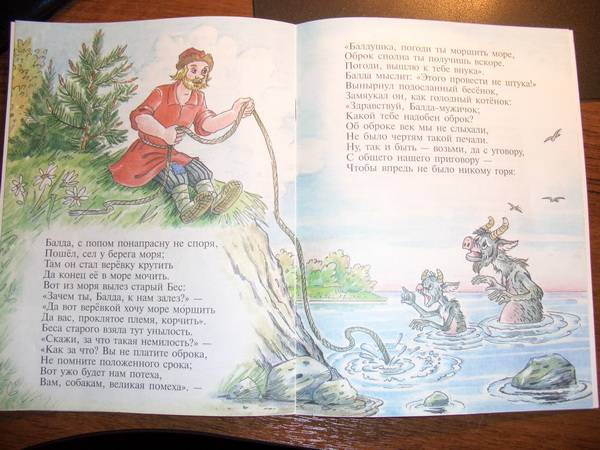 ПУТЬ-ДОРОГА,ТЕРЕМ, ПРЯЛКА,СОЛНЫШКО, МЕСЯЦ, ВЕТЕР, СВАДЬБА
«Сказка о мёртвой царевне…»
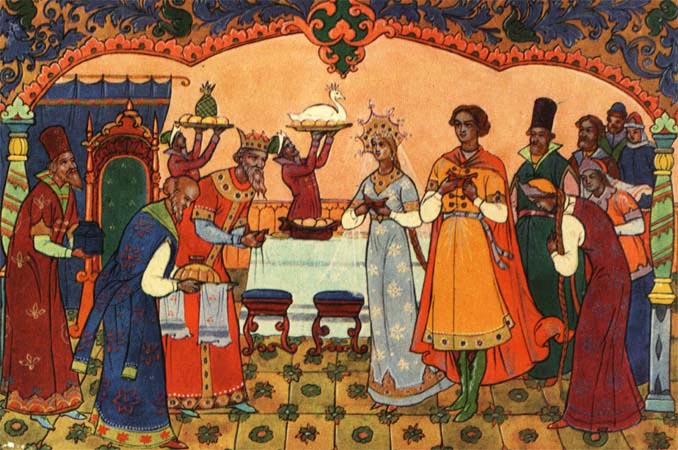 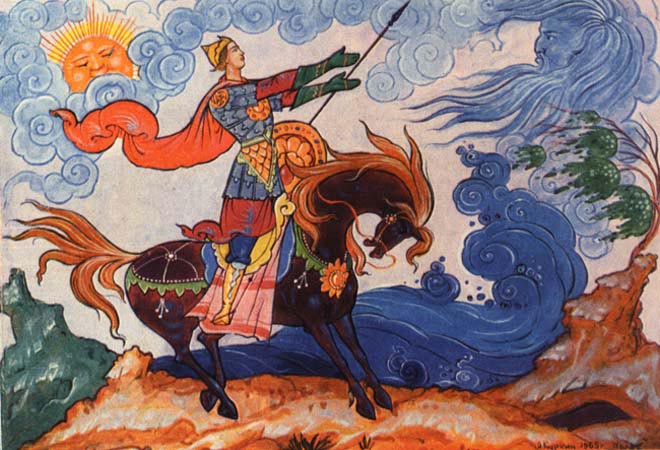 Откуп дурачина, изба, терем, царица, корыто
«Сказка о рыбаке и рыбке»
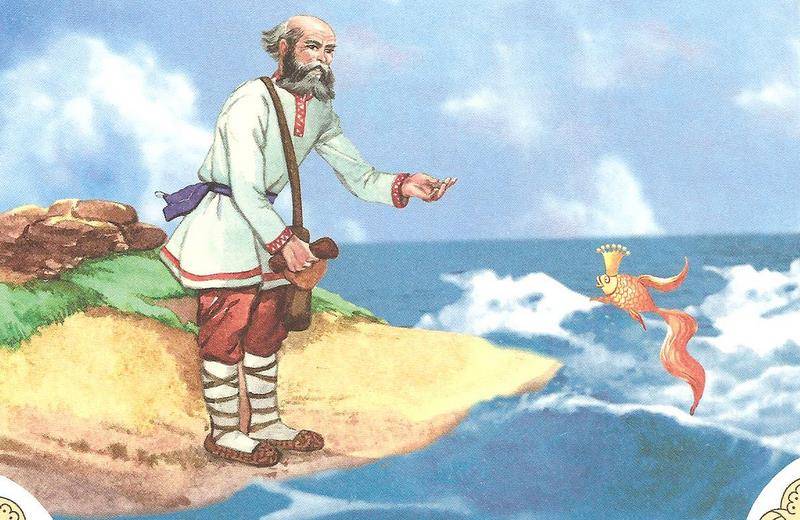 Базар, жадность, лошадь, печка,работа, оброк, море, верёвка.
«Сказка о попе и о работнике…»
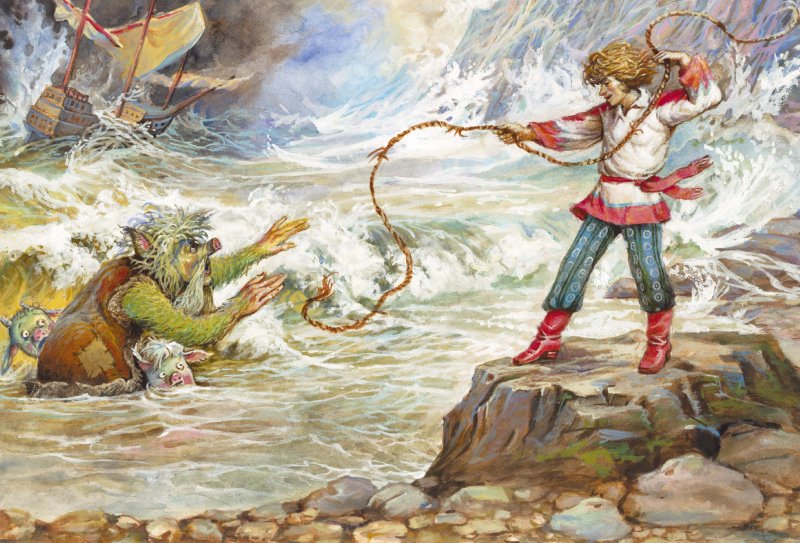 Рать, воевода, мудрец, шатёр,Шамаханская царица, звездочёт, петушок.
«Сказка о золотом петушке»
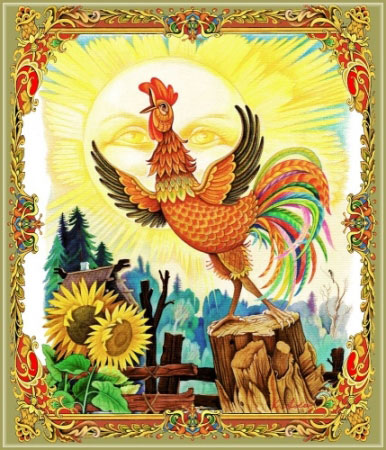 Окошко, царь, сестра, бочка,остров, богатыри ,белка, свадьба.
«Сказка о царе Салтане…»
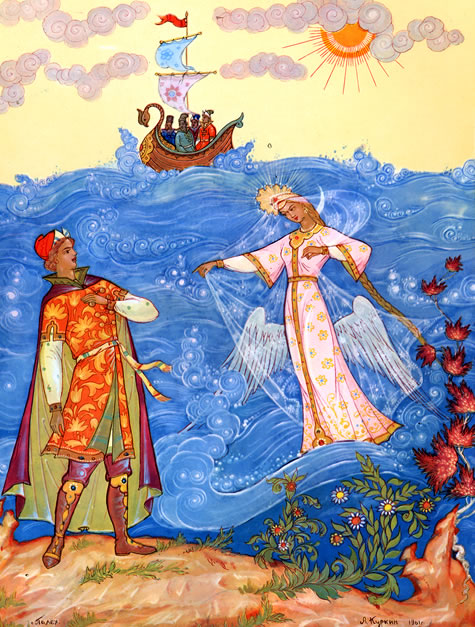 Яблоко, собака, мачеха, гроб хрустальный, свадьба, ветер ,братья.
«Сказка о мёртвой царевне…»
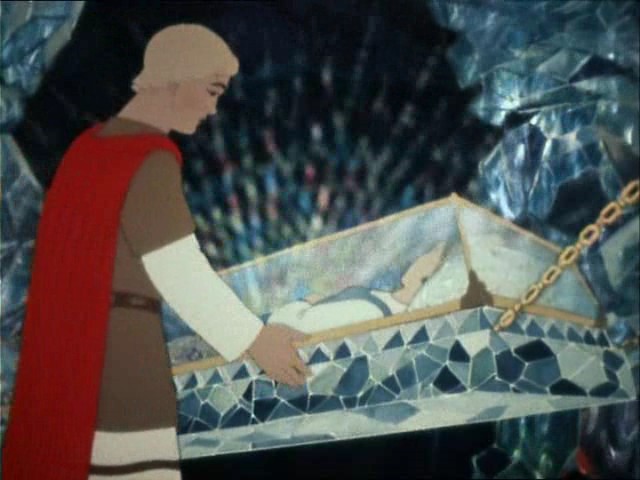